Undersøkelse av kulefang med dekk-klipp som energidempende materiale
50 m-banen
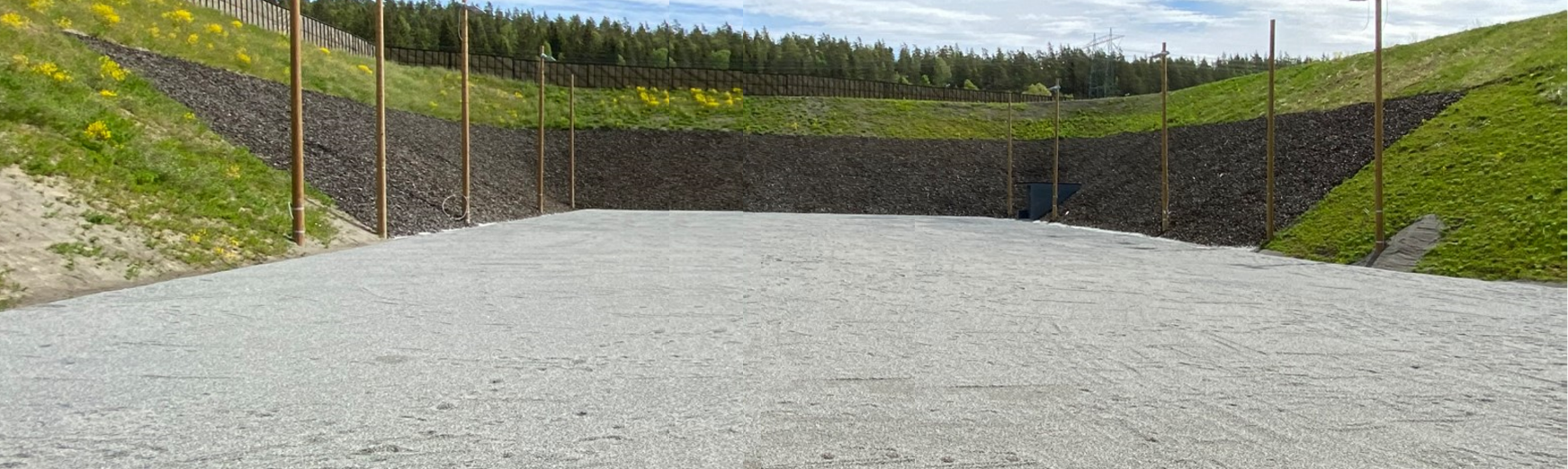 Undersøkelsesmetode
Grave ut lag for lag (10-15 cm av gangen)
Hva finner vi?
Dekk klipp: Oppklipte bildekk
Bestanddeler:

Gummiblanding (naturlig og/eller syntetisk)

Kord (stål-«armering»)

Tekstil (forsterkning bestående av nylon, rayon, polyester o.l.)

Svart karbon og Silika

Kjemikalier og tilsetningsstoffer
0-15 cm
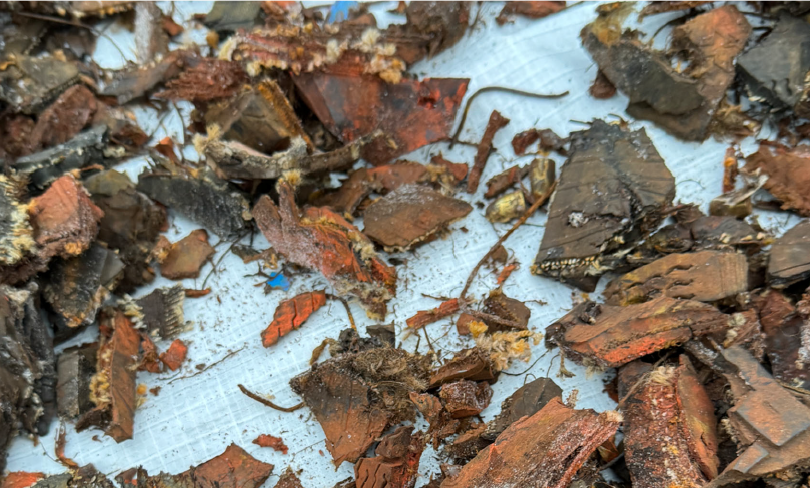 Mye ganske hele 9mm kuler
Noen ytterst få 5.56-kuler
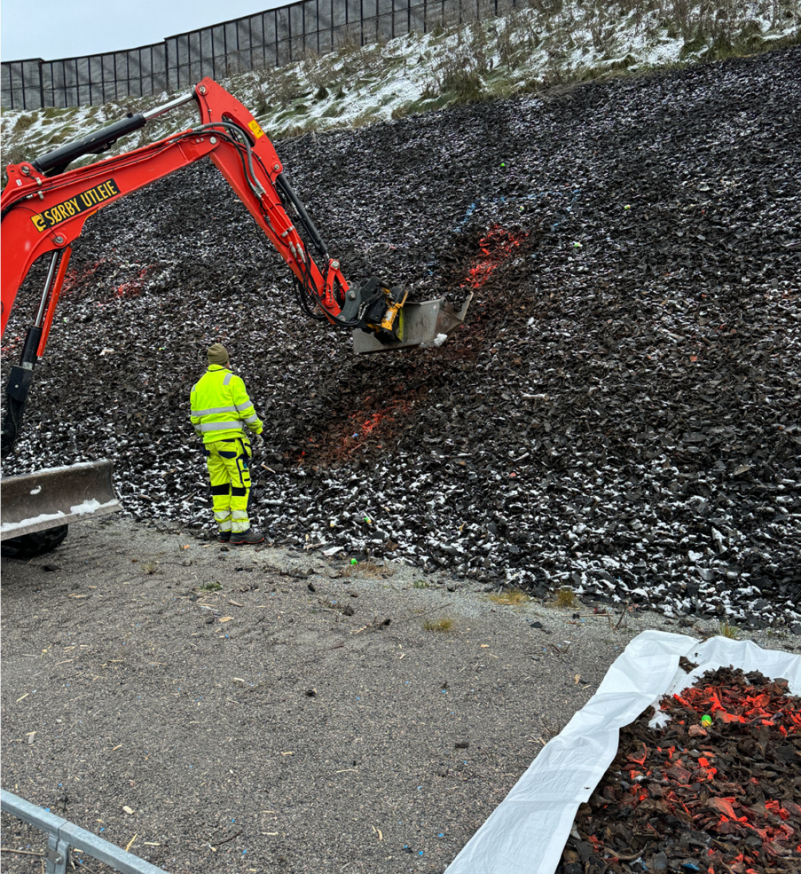 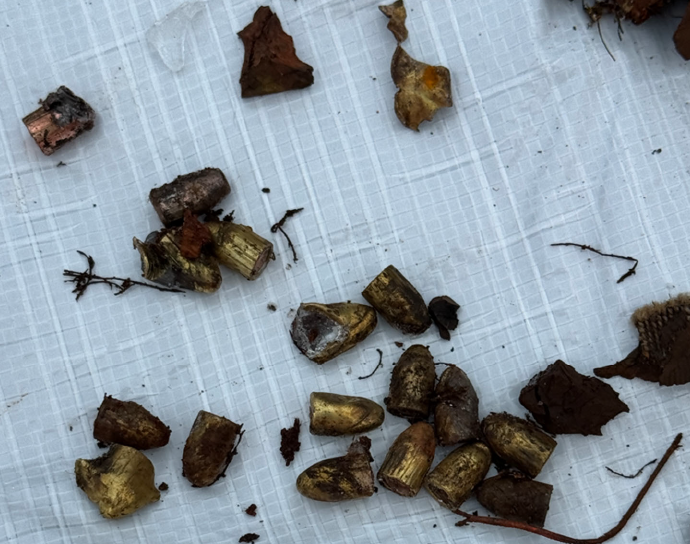 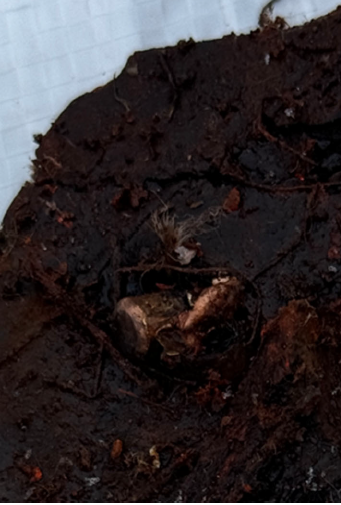 15-30 cm
Veldig mye ganske hele 9 mm kuler
En del 5.56-kuler. Noen hele, noen i biter
Mye biter av kord, gummi og tekstil
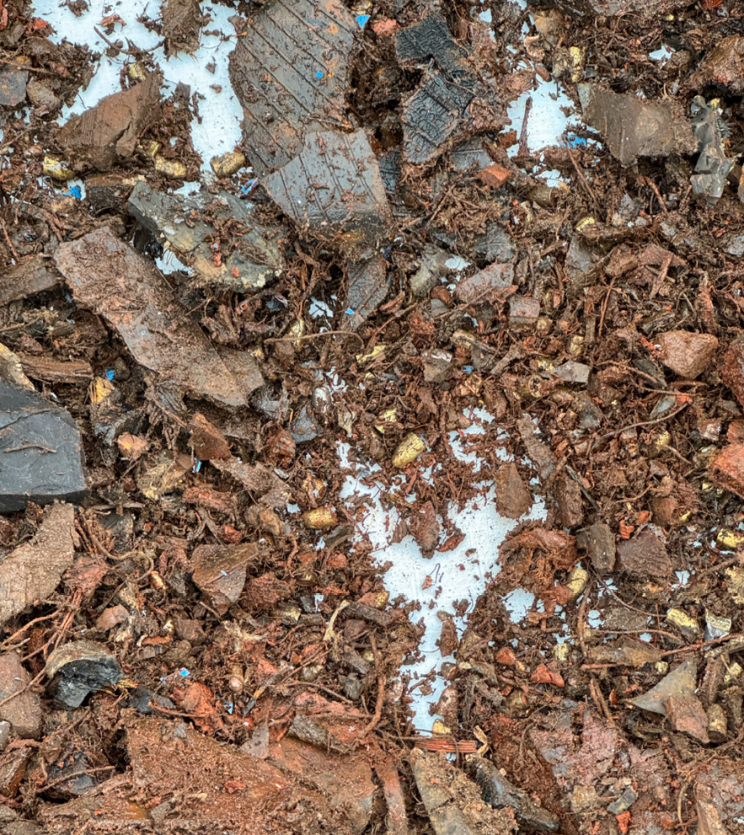 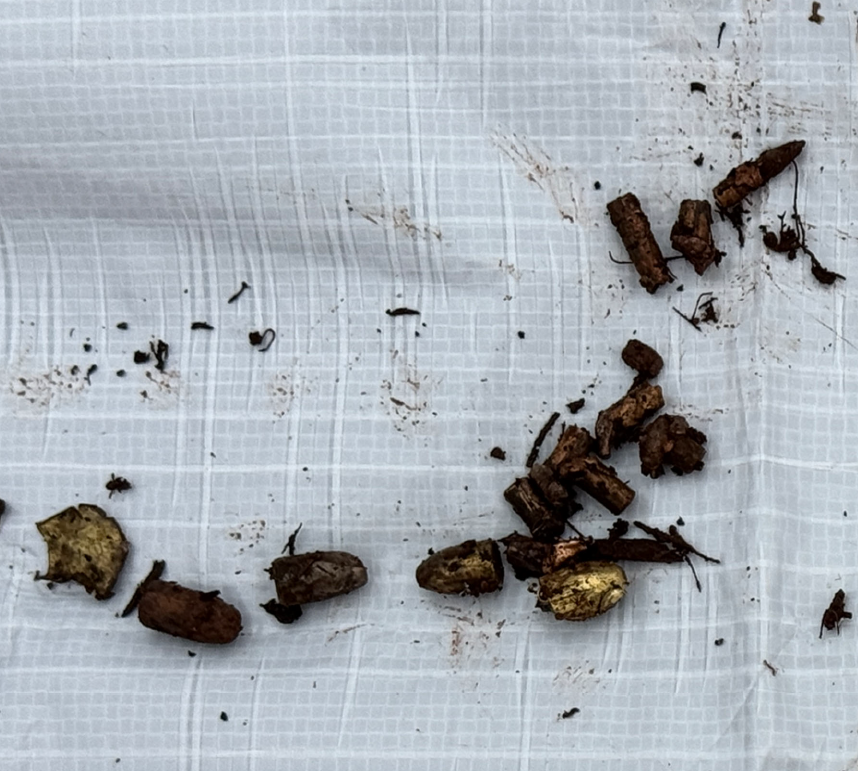 Noen knuste 9 mm-kuler og 5.56-kuler
30-40 cm
En del 9 mm kuler
Flere 5.56-kuler enn lengre ut i kulefanget
Mindre finstoff
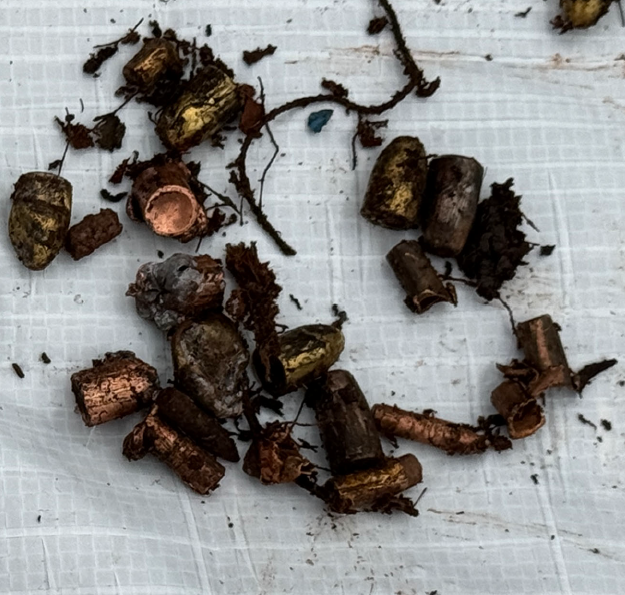 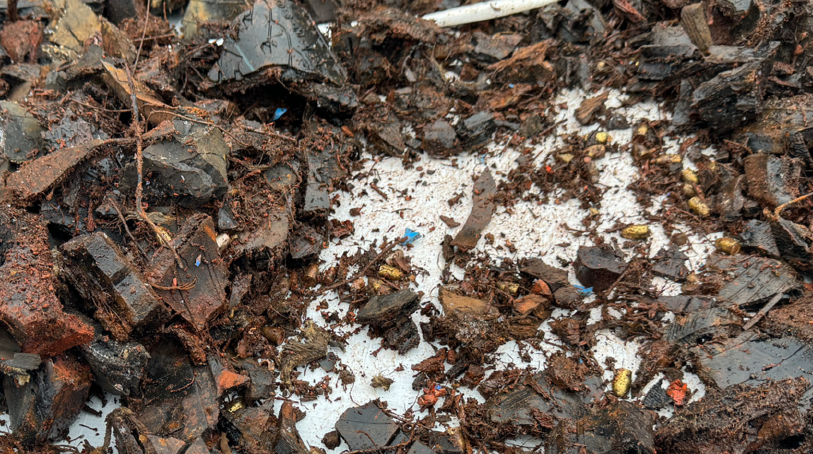 Et typisk utvalg 9 mm-kuler og 5.56-kuler
Oppsummering
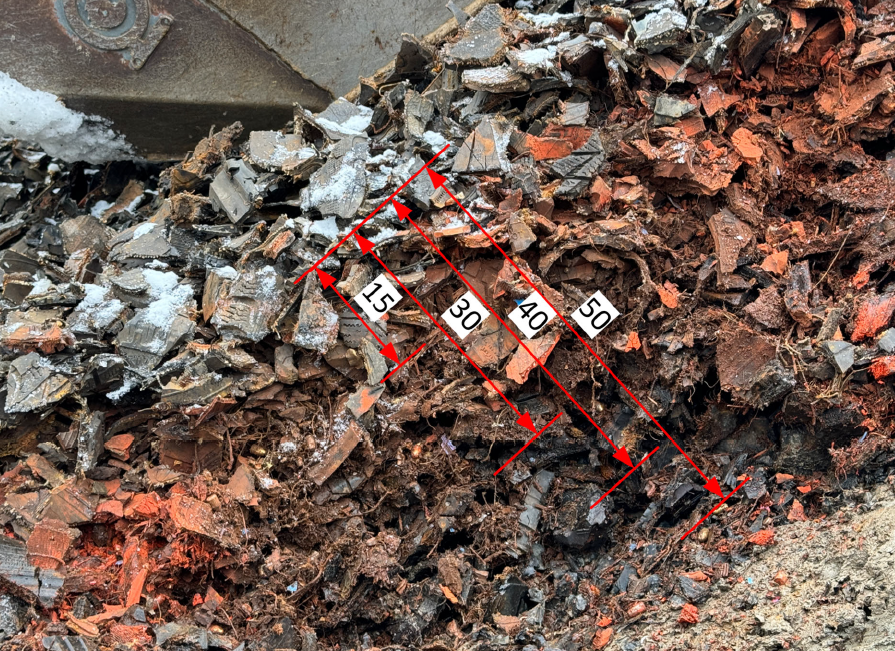 Lite knusing av prosjektiler → Lite korrosjon

Kulefanget opprettholder rikosjettfrihet lenge

Antatt levetid på 6 år i sentrale treffsoner

Antatt levetid på 10-15 år ved «mid-life» renovering i sentrale soner

Miljømessig gunstig løsning

Forskning: Lite skadelige stoffer fra moderne dekk

Antar liten bort-transport av mikroplast og liknende